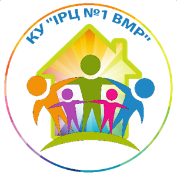 Порядок утворення та функціонування спеціальних груп вихованців ЗДО
Гарлінська Ольга Миколаївна
Тел. 0982699001 – ІРЦ №1                          Тел. 0972978828 – ІРЦ №2
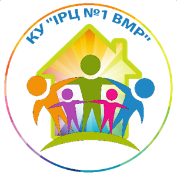 - Угода про співпрацю з ІРЦ- Керівник визначає працівника відповідального за внесення інформації до АС ІРЦ- Формується КППС для кожної дитини окремо!- Розробляються ІПР для всіх дітей з ООП (протягом місяця)- ІПР розробляється за формою затвердженою ЗДО (відповідно індивідуальних потреб)- ІПР підписується всіма членами КППС, зокрема одним з батьків дитини, та затверджується директором.
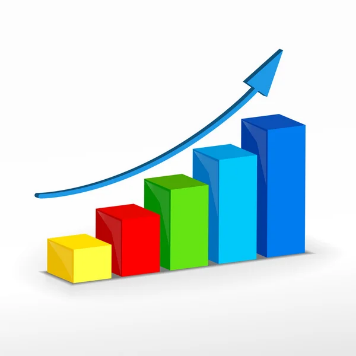 Спеціальні групи утворюються та комплектуються відповідно до категорій (типів) ООП (труднощів) та рекомендованого рівня підтримки.

 другий рівень підтримки;
третій рівень підтримки;
четвертий рівень підтримки;
п’ятий рівень підтримки.
1 рівень підтримки надається силами та ресурсами закладу освіти.
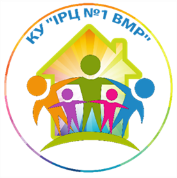 Функціональні сенсорні труднощі (фізичні/моторні )
1 рівень підтримки- незначні порушення ОРА, які не призводять до ускладнень в навчанні та розвитку діяльності :
- плоскостопість, сколіоз легкого ступеню; 
тимчасові порушення функціонування: переломи, струс мозку, оперативні втручання;
незначні порушення дрібної та великої моторики.
2 рівень підтримки-  помірні порушення фізичного розвитку, які впливають на їхню здатність брати участь у звичайній активності. Діти мають значні труднощі під час бігу, стрибків, підскоків, при виконанні фіз. вправ (виражені порушення постави, перекіс тазу, укорочення кінцівки, легка форма ДЦП, легка форма м'язової дистрофії, моторна диспраксія, дисплазія кульшових суглобів, легка форма гіпотонії).
1 рівень підтримки надається силами та ресурсами закладу освіти.

2-3 РІВЕНЬ ПІДТРИМКИ- 10 осіб
Функціональні сенсорні труднощі (фізичні/моторні )
3 рівень підтримки- значні труднощі під час самостійного пересування, потребує фіксації тазу або тулуба, ходить з підтримкою…можуть пересуватися в обмеженому просторі і на невеликі відстані, володіють навичками самообслуговування.

4-5 рівень підтримки- важкі порушення ОРА, дитина не володіє навичками прямостояння, ходьби, захоплення предметів, самообслуговування.
4-5 РІВЕНЬ ПІДТРИМКИ- 6 осіб

2-5 РІВЕНЬ ПІДТРИМКИ- 8 осіб
Функціональні мовленнєві труднощі
2-4 роки
І рівень: словниковий запас, як активний, так і пасивний збіднений; легкі порушення формування фразового мовлення; дитина не розуміє назви деяких якостей предметів («маленький», «великий», «хороший», «поганий»), виконує тільки одноступеневі інструкції; мовлення не витісняє міміку та жести; в мові багато вигаданих слів та висловів;

ІІ рівень: дитина не може виконати артикуляційні рухи за зразком дорослого; мова нерозбірлива, в ній відсутні багато звуків, часті перестановки складів і звуків; при достатньому словниковому запасі, відсутнє діалогічне мовлення; не розуміє суті казки, не може відповісти на просте  запитання щодо її змісту.
2-3 РІВЕНЬ ПІДТРИМКИ- 12 осіб

3-4 РІВЕНЬ ПІДТРИМКИ- 10 осіб

4-5 РІВЕНЬ ПІДТРИМКИ- 8 осіб

2-5 РІВЕНЬ ПІДТРИМКИ- 10 осіб
Функціональні мовленнєві труднощі
4-6 років
І рівень:   труднощі вимови одного чи двох звуків;      недостатньо чітка та чиста за звучанням вимова звуків; не достатнє інтонаційне забарвлення усного мовлення;  має незначні труднощі з диференціацією звуків;	дитина здебільшого використовує прості речення; не володіє монологічним мовленням; недостатній словниковий запас.
ІІ рівень: відсутність звуків певного вікового періоду; не диференціює свистячі та шиплячі звуки;	словниковий запас вкрай малий; у словах пропускаються і переставляються склади і звуки; в мовленні дитини не з’являються слова, що позначають якість предметів, матеріал з яких вони зроблені;	порушена складова структура слова; не узгоджує іменники з іншими частинами мови.
2-3 РІВЕНЬ ПІДТРИМКИ- 12 осіб

3-4 РІВЕНЬ ПІДТРИМКИ- 10 осіб

4-5 РІВЕНЬ ПІДТРИМКИ- 8 осіб

2-5 РІВЕНЬ ПІДТРИМКИ- 10 осіб
Функціональні сенсорні труднощі (зір)
1 рівень підтримки- мінімальні труднощі, легка форма амбліопії або астигматизму;

2 рівень підтримки- незначні труднощі, міопія легкого ступеня або часткова амбліопія;

3 рівень підтримки- помірні труднощі, гіперметропія середнього ступеня або ністагм;

4 рівень підтримки- значні труднощі, косоокість або дегенеративні порушення зору;

5 рівень підтримки- глибокі труднощі, часткова або повна сліпота.
2-3 РІВЕНЬ ПІДТРИМКИ- 10 осіб

4-5 РІВЕНЬ ПІДТРИМКИ- 6 осіб

2-5 РІВЕНЬ ПІДТРИМКИ- 8 осіб
Функціональні сенсорні труднощі (слухова функція)
1 рівень підтримки – мінімальні труднощі, легка форма кондуктивної приглухуватості

2 рівень підтримки -  помірна кондуктивна приглухуватість або легка сенсоневральна приглухуватість

3 рівень підтримки - помірна сенсоневральна приглухуватість або змішана приглухуватість 

4 рівень підтримки -  тяжка сенсоневральна приглухуватість

5 рівень підтримки - повна глухота або дуже тяжка сенсоневральна приглухуватість
2-3 РІВЕНЬ ПІДТРИМКИ- 10 осіб

4-5 РІВЕНЬ ПІДТРИМКИ- 6 осіб

2-5 РІВЕНЬ ПІДТРИМКИ- 8 осіб
Інтелектуальні труднощі
2 РІВЕНЬ ПІДТРИМКИ- ЗПР

3-4 РІВЕНЬ ПІДТРИМКИ- ЛРВ

4-5 РІВЕНЬ ПІДТРИМКИ- ПРВ, ВРВ
2 РІВЕНЬ ПІДТРИМКИ- 10 осіб

3-4 РІВЕНЬ ПІДТРИМКИ- 8 осіб

4-5 РІВЕНЬ ПІДТРИМКИ- 6 осіб

3-5 РІВЕНЬ ПІДТРИМКИ- 6 осіб
Складні порушення розвитку- передбачають поєднання різних категорій (типів) особливих освітніх потреб (труднощів), які потребують 4-5 рівня підтримки- не більше 6 осіб.
Соціоадаптаційні труднощі

3-5 рівень підтримки- 6 осіб
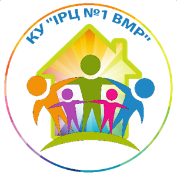 1 рівень підтримки
Для дитини, у якої виникають труднощі під час навчання та яка потребує постійної чи тимчасової підтримки в освітньому процесі та немає висновку ІРЦ:- за заявою одного з батьків - керівник ЗДО розглядає заяву та затверджує наказом персональний склад Команди супроводу. Керівник -не може відмовити у створені Команди супроводу та несе відповідальність за створення умов для її діяльності. - проведення ОЦІНКИ (методичні рекомендації для 1 рівня)- якщо за результатами виявлені суттєві освітні/поведінкові труднощі, тоді батькам рекомендують звернутись до ІРЦ.- розроблення ІПР
ДЯКУЮ ЗА УВАГУ!
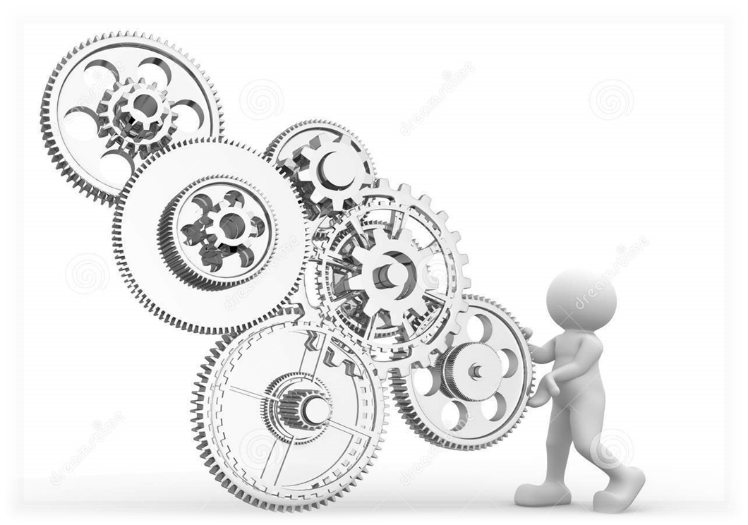 Ми можемо змінити або покращити майбутнє дитини, головне віра, бажання та злагоджена робота усіх учасників!